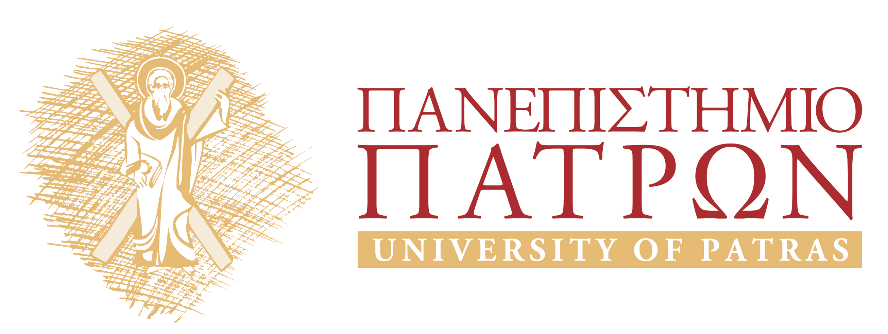 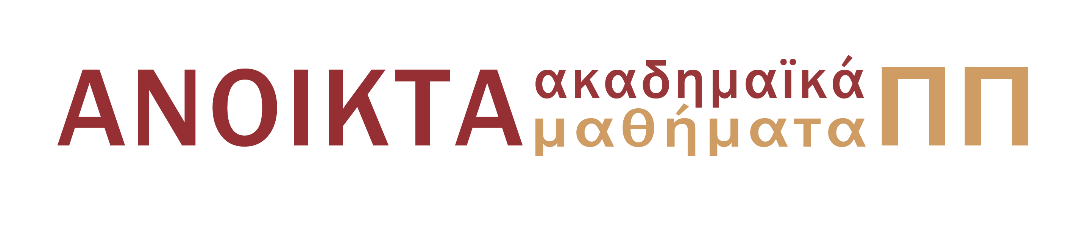 Ηλεκτρομαγνητικά πεδία ΙΙ
Ενότητα 8: Ανάκλαση επίπεδω κυμάτων

Σταύρος Κουλουρίδης
Σχολή Πολυτεχνική
Τμήμα Ηλεκτρολόγων Μηχανικών
Σκοποί  ενότητας
Νόμος Faraday
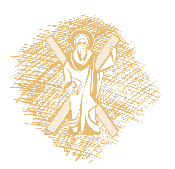 Περιεχόμενα ενότητας
Τυχαία διάδοση στο χώρο
Ανάκλαση σε χώρο σ=0
Αναλλοίωτο συχνότητας
Επίπεδο πρόσπτωσης
Νόμος Snell
Εξισώσεις Fresnel
Ανάκλαση και διάδοση ισχύος
Ενεργειακοί συντελεστές
Κάθετη πρόσπτωση
Σε μέσο με απώλειες
Σε τέλειο αγωγό
Σε διηλεκτρική πλάκα
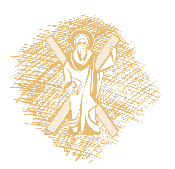 Εξισώσεις Maxwell (Ολοκληρωτική μορφή)
Νόμος Faraday
Νόμος Ampère-Maxwell
Νόμος Gauss ΗΠ
Νόμος Gauss ΜΠ
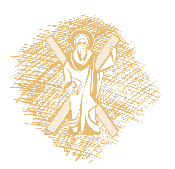 Εξισώσεις Maxwell (Διαφορική μορφή)
Νόμος Faraday
Νόμος Ampère-Maxwell
Νόμος Gauss ΗΠ
Νόμος Gauss ΜΠ
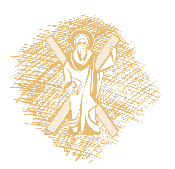 Επίπεδα κύματα
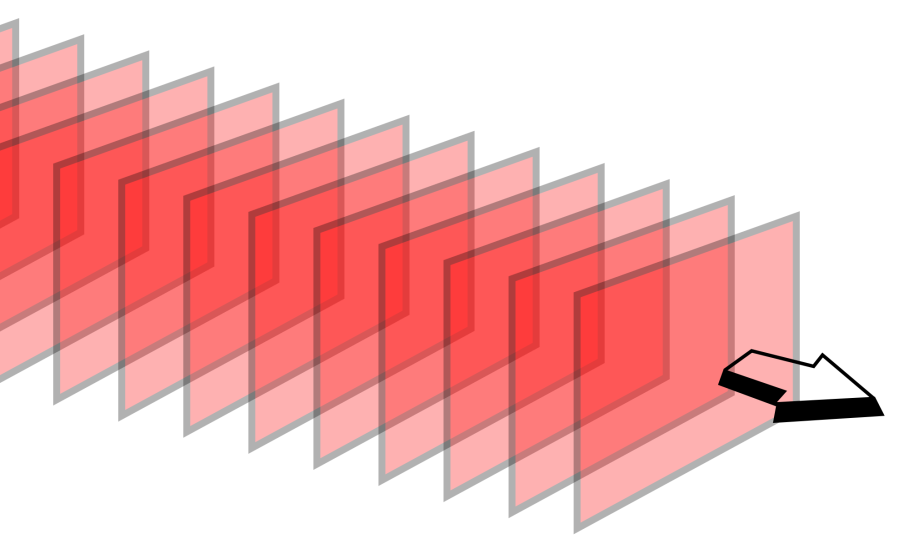 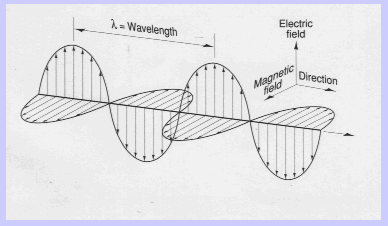 Πηγή:[en.wikipedia.org]
Πηγή:[commons.wikimedia.org]
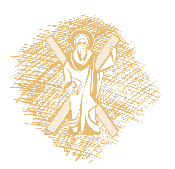 Πλάγια διάδοση
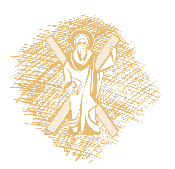 Ανάκλαση και διάθλαση
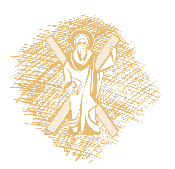 Οι νόμοι της ανάκλασης και διάθλασης
Ομοιόμορφο κύμα που διαδίδεται σε μέσο (1) και προσπίπτει σε διαχωριστική επιφάνεια θα ανακλαστεί εν μέρει και εν μέρει θα διαδοθεί σε μέσο (2)
Οι χώροι (1), (2) έχουν ιδιότητες ε1,2, μ1,2, σ1,2 αλλά για ευκολία εδώ θα θεωρήσουμε ότι σ1,2=0
Για να λυθεί τέτοιο πρόβλημα μελετώνται οι οριακές συνθήκες στη διαχωριστική επιφάνεια.
Προκύπτουν κάποιοι «κανόνες» που περιγράφονται από τις σχετικές εξισώσεις και αντιπροσωπεύουν τους νόμους διάθλασης και ανάκλασης
Το διάνυσμα n εδώ συμβολίζει το κάθετο στη διαχωριστική επιφάνεια
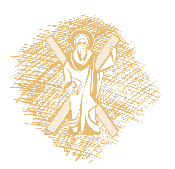 Τα διανύσματα ki , kr , kt
i: incident
r: reflected
t: transmitted
Ενώ για το μαγνητικό (σ=0)
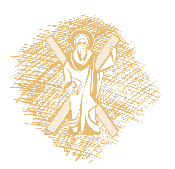 Αναλλοίωτο της συχνότητας του κύματος
Αν
i: incident
r: reflected
t: transmitted
στη διαχωριστική επιφάνεια θα ισχύει
ή
δηλαδή:
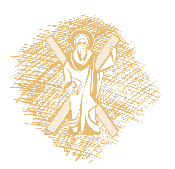 Κοινά επίπεδα πρόσπτωσης, ανάκλασης και διάθλασης
i: incident
r: reflected
t: transmitted
Θεωρώντας ότι  η αρχή των αξόνων (αρχή του r) βρίσκεται πάνω στη διαχωριστική επιφάνεια (χωρίς βλάβη της γενικότητας):
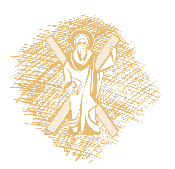 Κοινά επίπεδα πρόσπτωσης, ανάκλασης και διάθλασης(2)
i: incident
r: reflected
t: transmitted
Θεωρώντας ότι  η αρχή των αξόνων (αρχή του r) βρίσκεται πάνω στη διαχωριστική επιφάνεια (χωρίς βλάβη της γενικότητας):
Δηλαδή τα διανύσματα ki, kr, kt είναι ομοεπίπεδα
(Αν kir=0 αναγκαστικά krr=ktr=0 για παράδειγμα)
Το επίπεδο αυτό ορίζεται ως το επίπεδο πρόσπτωσης
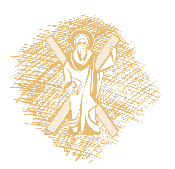 Νόμος Snell
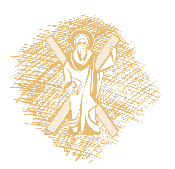 Μελέτη πρόσπτωσης ανάκλασης διάθλασης
Έστω ότι το διάνυσμα r έχει φορέα τον άξονα x. O άξονας z επιλέγεται κάθετος στη διαχωριστική επιφάνεια. Ή διαφορετικά το κοινό επίπεδο πρόσπτωσης, ανάκλασης και διάθλασης είναι το επίπεδο y=0
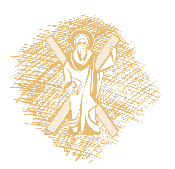 Νόμος Snell
Προφανώς θα πρέπει:
δηλαδή:
Αν:
Νόμος Snell
Τότε:
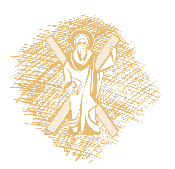 Κρίσιμη γωνία (από νόμο Snell)
n1< n2:
θα είναι:
και αφού:
προκύπτει:
n1>n2:
προκύπτει:
Προφανώς για να παίρνει πραγματικές τιμές η γωνία θt  (n1>n2) πρέπει:
Η γωνία                       ονομάζεται κρίσιμη γωνία
Για (n1>n2) θα είναι (από νόμο Snell)
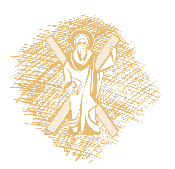 Επίσης όταν θi>θc έχουμε πλήρη ανάκλαση
Εξισώσεις Fresnel
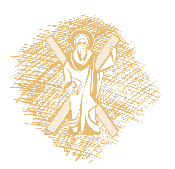 Εξισώσεις Fresnel
Τα πεδία μπορούν να αναλύονται σε κάθετες και παράλληλες συνιστώσες στο επίπεδο της πρόσπτωσης
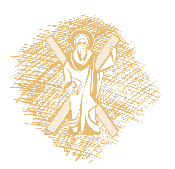 Εξισώσεις Fresnel. Διάνυσμα Ε κάθετο στο επίπεδο πρόσπτωσης (1)
Συνέχεια εφαπτομενικών συνιστωσών Ε στην S
Συνέχεια εφαπτομενικών συνιστωσών Η στην S (σ=0)
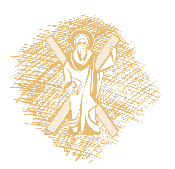 Εξισώσεις Fresnel. Διάνυσμα Ε κάθετο στο επίπεδο πρόσπτωσης (2)
Από τις πράξεις προκύπτει:
Ορίζοντας το συντελεστή ανάκλασης
Ορίζοντας το συντελεστή διάθλασης (διάδοσης)
Προκύπτει για τους συντελεστές (με Ε κάθετο στο επίπεδο πρόσπτωσης)
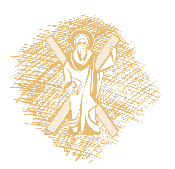 Εξισώσεις Fresnel
Εξισώσεις Fresnel. Διάνυσμα Ε κάθετο στο επίπεδο πρόσπτωσης (3)
Για θi=0 ( θt=0)-κάθετη πρόσπτωση:
Για μ1=μ2:
Τέλος εν γένει ισχύει
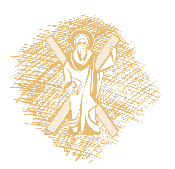 Διάνυσμα Ε παράλληλο στο επίπεδο πρόσπτωσης. Γωνία  Brewster (1).
Συνέχεια εφαπτομενικών συνιστωσών Ε στην S
Συνέχεια εφαπτομενικών συνιστωσών Η στην S
Επομένως προκύπτει:
Για θi=0 (κάθετη πρόσπτωση):
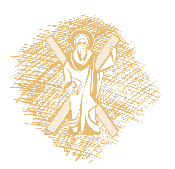 Διάνυσμα Ε παράλληλο στο επίπεδο πρόσπτωσης. Γωνία  Brewster (2).
Για μ1=μ2 :
Πρέπει θΒ+ θt=π/2                              ή
Νόμος Brewster
Η γωνία Brewster είναι η γωνία για την οποία το προσπίπτον κύμα δεν ανακλάται
Εμφανίζεται μόνο για Ε παράλληλο στο επίπεδο πρόσπτωσης
Η πρόσπτωση με τη γωνία Brewster ενός κύματος με παράλληλες και κάθετες συνιστώσες Ε θα δώσει την ανάκλαση μόνο της κάθετης συνιστώσας και επομένως μπορεί να οδηγήσει στην πόλωση του κύματος
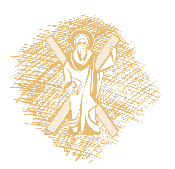 Ανάκλαση και διάδοση ισχύος
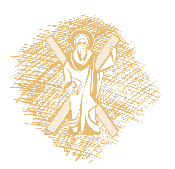 Ενεργειακοί συντελεστές ανάκλασης και διάθλασης (1)
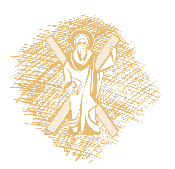 Ενεργειακοί συντελεστές ανάκλασης και διάθλασης (2)
Η διαδιδόμενη ισχύς μπορεί να αναλυθεί σε δύο συνιστώσες: κάθετη και παράλληλη στη διαχωριστική επιφάνεια:                        
Η κάθετη στην επιφάνεια ισχύς που περιγράφει την ισχύ που προσπίπτει στην επιφάνεια, διέρχεται από την επιφάνεια ή ανακλάται από αυτήν είναι αυτή που έχει φυσική σημασία
προφανώς:
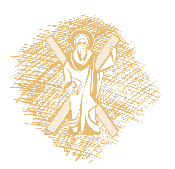 Ενεργειακοί συντελεστές ανάκλασης και διάθλασης (3)
Ορίζουμε τους ενεργειακούς συντελεστές ανάκλασης και διάθλασης ως:
Με τη χρήση των συντελεστών ανάκλασης και διάθλασης:
Δηλαδή:
Τέλος ύστερα από πράξεις προκύπτει (ΑΔΕ):
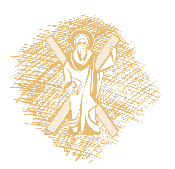 Κάθετη πρόσπτωση σε μέσο με απώλειες
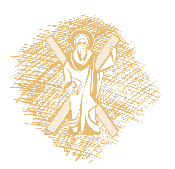 Κάθετη πρόσπτωση σε μέσο με απώλειες (1)
Θα είναι:
και
αφού:
με
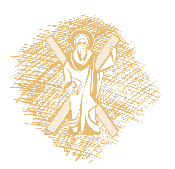 Κάθετη πρόσπτωση σε μέσο με απώλειες (2)
Αντίστοιχα:
Από τις οριακές συνθήκες για συνέχεια εφαπτομενικών συνιστωσών Ε και Η (z=0):
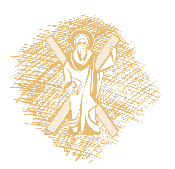 Κάθετη πρόσπτωση σε μέσο με απώλειες (3)
Άρα συντελεστής ανάκλασης
Συντελεστής διάδοσης
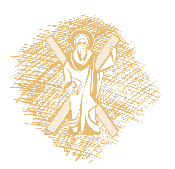 Κάθετη πρόσπτωση σε μέσο με απώλειες(4)(ε1=εο, μ1=μ2=μο, σ>>ωε2)
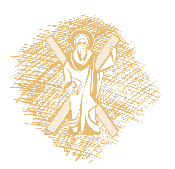 Κάθετη πρόσπτωση σε τέλειο αγωγό
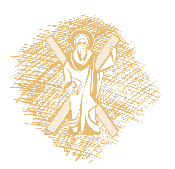 Κάθετη πρόσπτωση σε τέλειο αγωγό (σ=∞ η2=0)
Στάσιμα κύματα
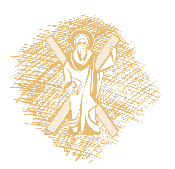 Κάθετη πρόσπτωση σε διηλεκτρική πλάκα
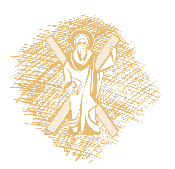 Κάθετη πρόσπτωση σε διηλεκτρική πλάκα (1)
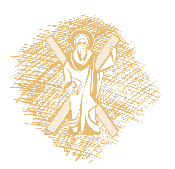 Κάθετη πρόσπτωση σε διηλεκτρική πλάκα (2)
Εφαρμόζουμε οριακές συνθήκες:
z=0
z=d
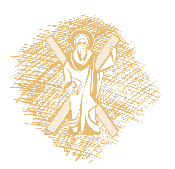 Κάθετη πρόσπτωση σε διηλεκτρική πλάκα (3)
Προκύπτουν οι ολικοί συντελεστές ανάκλασης και διάθλασης
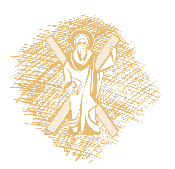 Κάθετη πρόσπτωση σε διηλεκτρική πλάκα (μέσο με απώλειες)
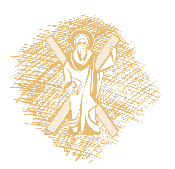 Τέλος Ενότητας
Χρηματοδότηση
Το παρόν εκπαιδευτικό υλικό έχει αναπτυχθεί στo πλαίσιo του εκπαιδευτικού έργου του διδάσκοντα.
Το έργο «Ανοικτά Ακαδημαϊκά Μαθήματα στο Πανεπιστήμιο Αθηνών» έχει χρηματοδοτήσει μόνο την αναδιαμόρφωση του εκπαιδευτικού υλικού. 
Το έργο υλοποιείται στο πλαίσιο του Επιχειρησιακού Προγράμματος «Εκπαίδευση και Δια Βίου Μάθηση» και συγχρηματοδοτείται από την Ευρωπαϊκή Ένωση (Ευρωπαϊκό Κοινωνικό Ταμείο) και από εθνικούς πόρους.
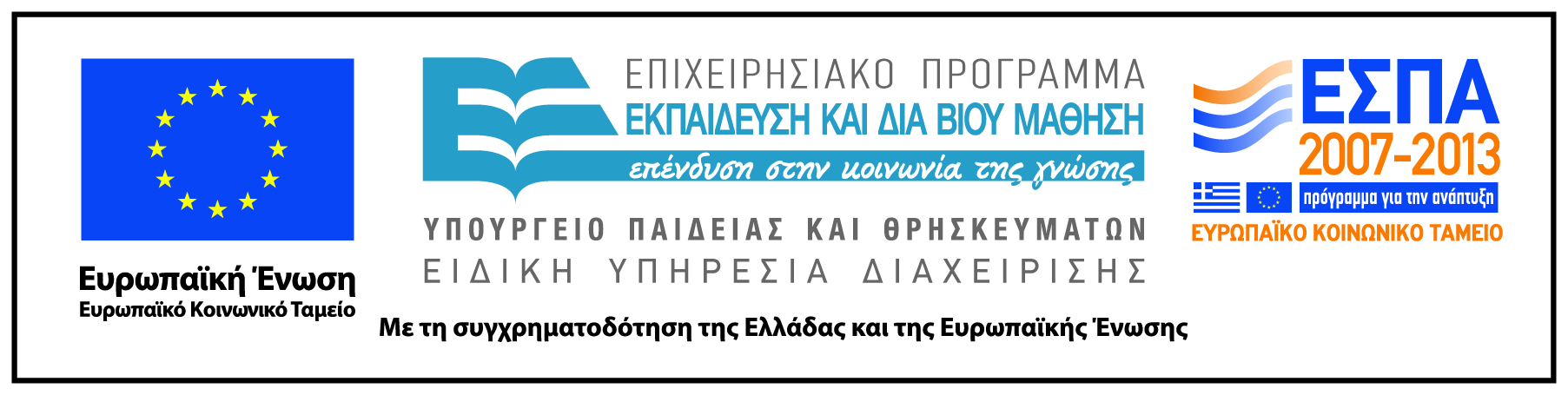 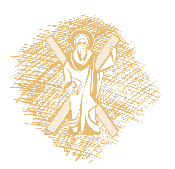 Σημειώματα
Σημείωμα Ιστορικού Εκδόσεων Έργου
Το παρόν έργο αποτελεί την έκδοση Χ.ΥΖ.  
Έχουν προηγηθεί οι κάτωθι εκδόσεις:
Έκδοση Χ1.Υ1Ζ1 διαθέσιμη εδώ. (Συνδέστε στο «εδώ» τον υπερσύνδεσμο). 
Έκδοση Χ2.Υ2Ζ2 διαθέσιμη εδώ. (Συνδέστε στο «εδώ» τον υπερσύνδεσμο). 
Έκδοση Χ3.Υ3Ζ3 διαθέσιμη εδώ. (Συνδέστε στο «εδώ» τον υπερσύνδεσμο).
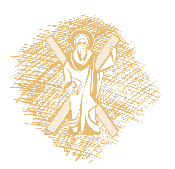 Σημείωμα Αναφοράς
Copyright Εθνικόν και Καποδιστριακόν Πανεπιστήμιον Αθηνών, Όνομα μέλους ή μελών ΔΕΠ 2014. Όνομα μέλους ή μελών ΔΕΠ. «Τίτλος Μαθήματος. Τίτλος ενότητας». Έκδοση: 1.0. Αθήνα 2014. Διαθέσιμο από τη δικτυακή διεύθυνση: σύνδεσμο μαθήματος.
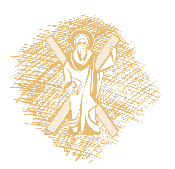 Σημείωμα Αδειοδότησης
Το παρόν υλικό διατίθεται με τους όρους της άδειας χρήσης Creative Commons Αναφορά, Μη Εμπορική Χρήση Παρόμοια Διανομή 4.0 [1] ή μεταγενέστερη, Διεθνής Έκδοση.   Εξαιρούνται τα αυτοτελή έργα τρίτων π.χ. φωτογραφίες, διαγράμματα κ.λ.π.,  τα οποία εμπεριέχονται σε αυτό και τα οποία αναφέρονται μαζί με τους όρους χρήσης τους στο «Σημείωμα Χρήσης Έργων Τρίτων».
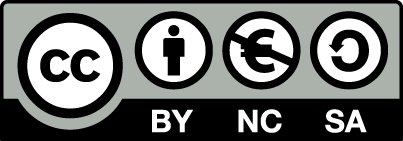 [1] http://creativecommons.org/licenses/by-nc-sa/4.0/ 

Ως Μη Εμπορική ορίζεται η χρήση:
που δεν περιλαμβάνει άμεσο ή έμμεσο οικονομικό όφελος από την χρήση του έργου, για το διανομέα του έργου και αδειοδόχο
που δεν περιλαμβάνει οικονομική συναλλαγή ως προϋπόθεση για τη χρήση ή πρόσβαση στο έργο
που δεν προσπορίζει στο διανομέα του έργου και αδειοδόχο έμμεσο οικονομικό όφελος (π.χ. διαφημίσεις) από την προβολή του έργου σε διαδικτυακό τόπο

Ο δικαιούχος μπορεί να παρέχει στον αδειοδόχο ξεχωριστή άδεια να χρησιμοποιεί το έργο για εμπορική χρήση, εφόσον αυτό του ζητηθεί.
Διατήρηση Σημειωμάτων
Οποιαδήποτε αναπαραγωγή ή διασκευή του υλικού θα πρέπει να συμπεριλαμβάνει:
το Σημείωμα Αναφοράς
το Σημείωμα Αδειοδότησης
τη δήλωση Διατήρησης Σημειωμάτων
το Σημείωμα Χρήσης Έργων Τρίτων (εφόσον υπάρχει)
μαζί με τους συνοδευόμενους υπερσυνδέσμους.
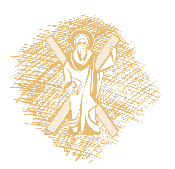 Σημείωμα Χρήσης Έργων Τρίτων (1/2)
Το Έργο αυτό κάνει χρήση των ακόλουθων έργων:
Εικόνες/Σχήματα/Διαγράμματα/Φωτογραφίες
Εικόνα 1: <αναφορά><άδεια με την οποία διατίθεται> <σύνδεσμος><πηγή><κ.τ.λ>
Εικόνα 2: <αναφορά><άδεια με την οποία διατίθεται> <σύνδεσμος><πηγή><κ.τ.λ>
Εικόνα 3: <αναφορά><άδεια με την οποία διατίθεται> <σύνδεσμος><πηγή><κ.τ.λ>
Εικόνα 4: <αναφορά><άδεια με την οποία διατίθεται> <σύνδεσμος><πηγή><κ.τ.λ>
Εικόνα 5: <αναφορά><άδεια με την οποία διατίθεται> <σύνδεσμος><πηγή><κ.τ.λ>
Εικόνα 6: <αναφορά><άδεια με την οποία διατίθεται> <σύνδεσμος><πηγή><κ.τ.λ>
Εικόνα 7: <αναφορά><άδεια με την οποία διατίθεται> <σύνδεσμος>< πηγή><κ.τ.λ>
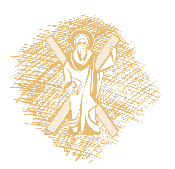 Σημείωμα Χρήσης Έργων Τρίτων (2/2)
Το Έργο αυτό κάνει χρήση των ακόλουθων έργων:
Πίνακες
Πίνακας 1: <αναφορά><άδεια με την οποία διατίθεται> <σύνδεσμος><πηγή><κ.τ.λ>
Πίνακας 2: <αναφορά><άδεια με την οποία διατίθεται> <σύνδεσμος><πηγή><κ.τ.λ>
Πίνακας 3: <αναφορά><άδεια με την οποία διατίθεται> <σύνδεσμος><πηγή><κ.τ.λ>
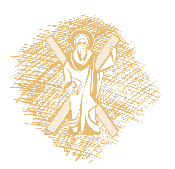